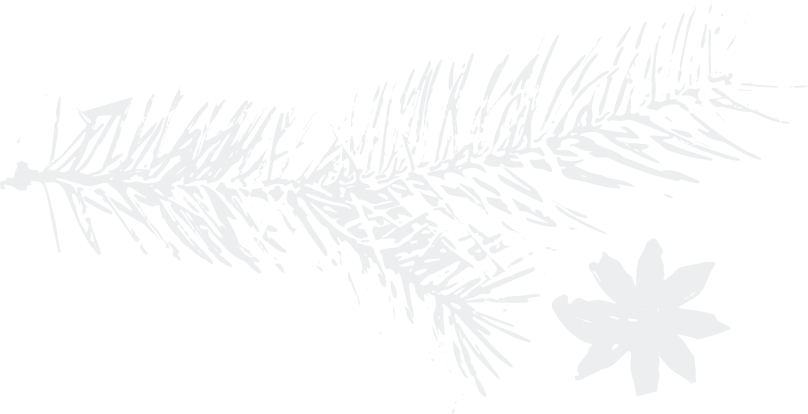 Holiday Newsletter 2025
Happy Holidays to all our Employees
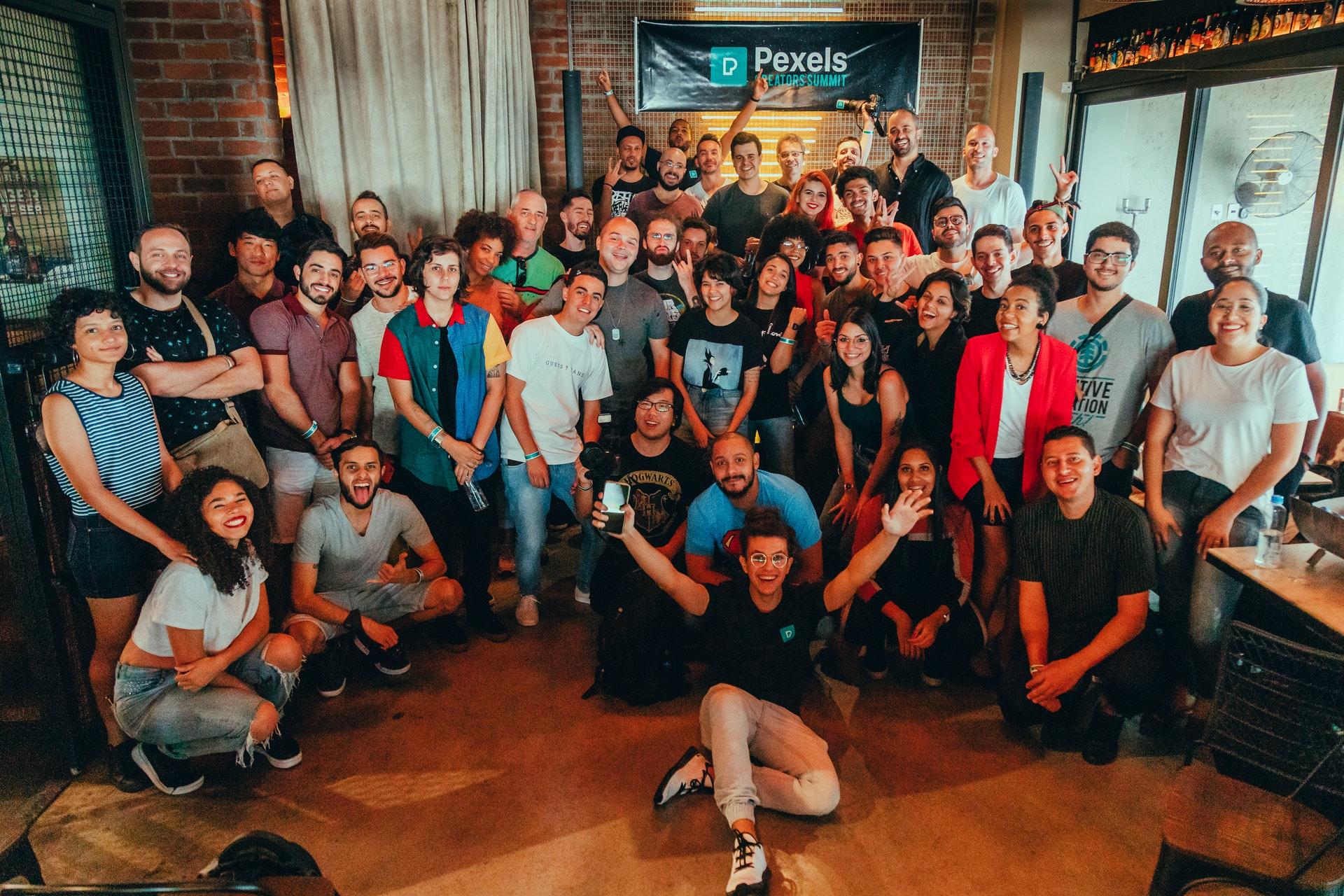 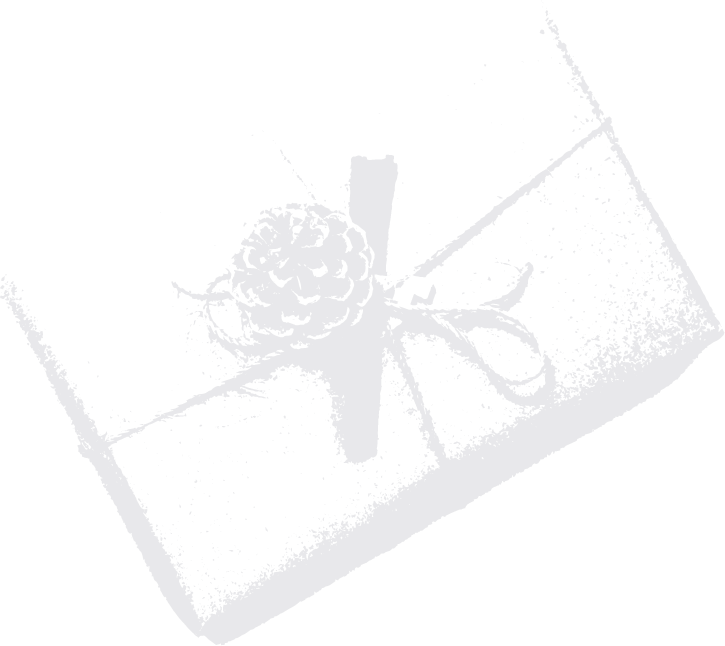 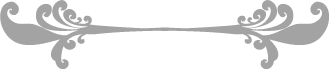 DEAR EMPLOYEES AND CLIENTS
Thank you for a successful and fruitful year. You are the best team!
Quisque porta, erat in mattis rhoncus, est nunc auctor ipsum, sed mollis nisl sem non turpis. Vestibulum vel eros ut massa vestibulum eleifend id et elit.

Maecenas gravida eu velit eu rutrum. Aliquam ac metus condimentum sapien porta consequat. Suspendisse sit amet velit quis dolor sollicitudin malesuada. Curabitur auctor sodales est, hendrerit viverra augue cursus vitae. Vestibulum id suscipit ligula.
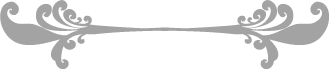 HOLIDAY PARTY FOR EMPLOYEES
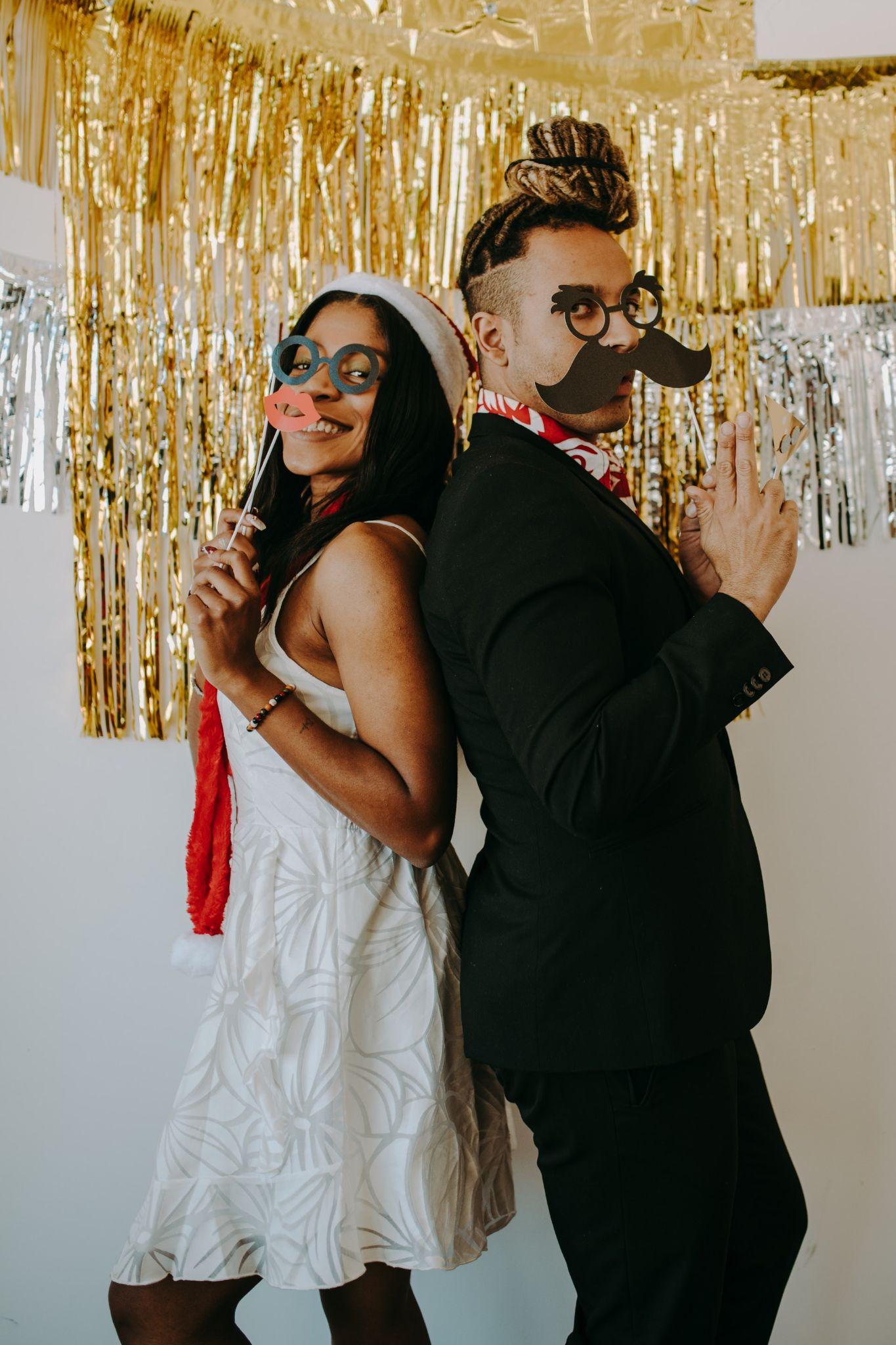 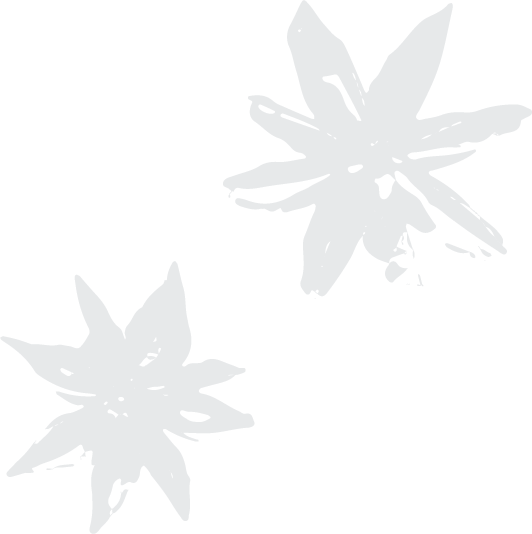 Quisque porta, erat in mattis rhoncus, est nunc auctor ipsum, sed mollis nisl sem non turpis. Vestibulum vel eros ut massa vestibulum eleifend id et elit. Maecenas gravida eu velit eu rutrum.
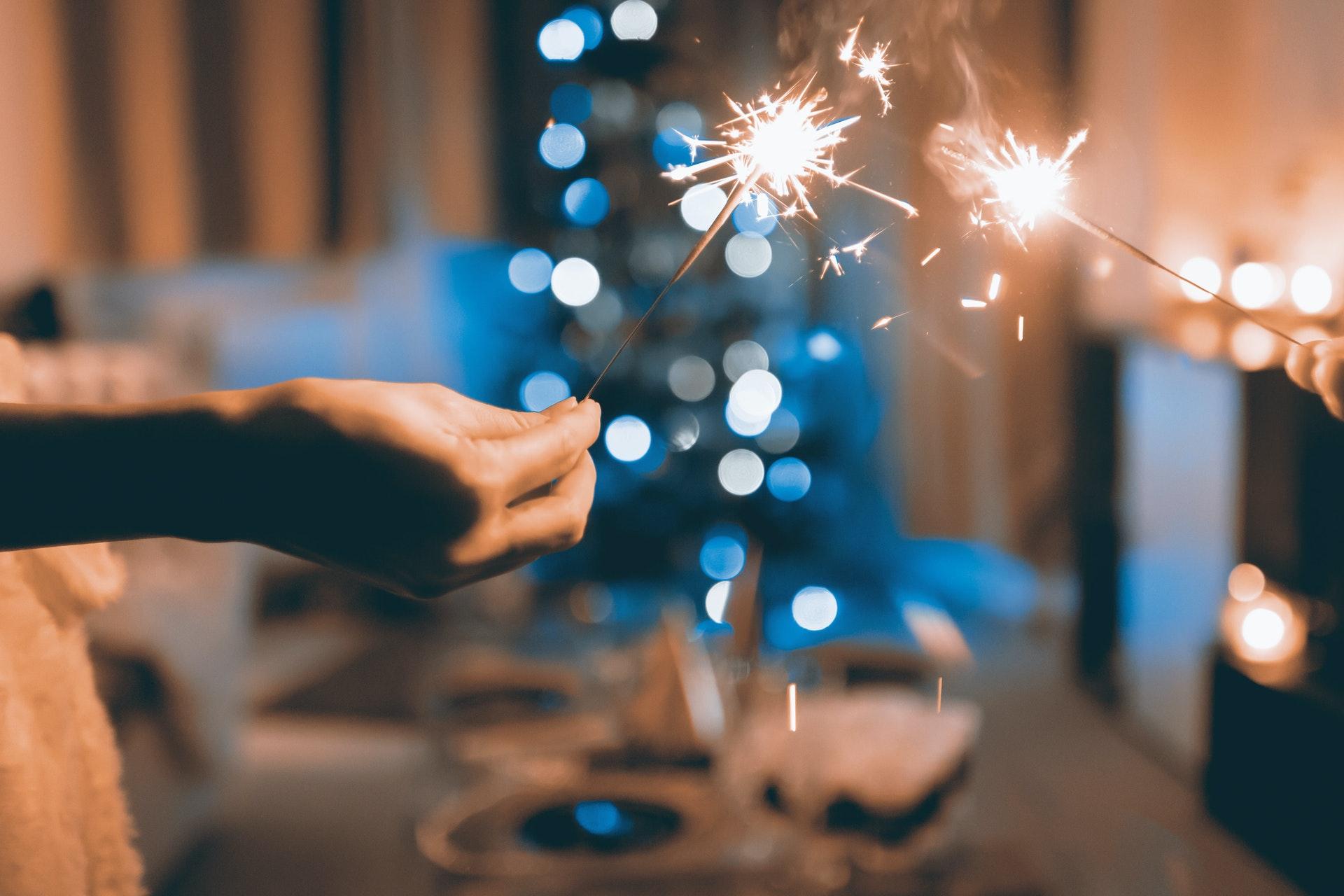 Aliquam ac metus condimentum sapien porta consequat. Suspendisse sit amet velit quis dolor sollicitudin malesuada. Curabitur auctor sodales est.